Love: Bears all things
1 Corinthians 13
El Amor: Todo lo sufre
1 Corintios 13
1 Corinthians 12:31-13:1 ESV- But earnestly desire the higher gifts. And I will show you a still more excellent way. [1] If I speak in the tongues of men and of angels, but have not love, I am a noisy gong or a clanging cymbal.
1 Corintios 12:31-13:13 RVR1960- “Procurad, pues, los dones mejores. Mas yo os muestro un camino aun más excelente.” [1] “Si yo hablase lenguas humanas y angélicas, y no tengo amor, vengo a ser como metal que resuena, o címbalo que retiñe.
1 Corinthians 13:2-3 ESV- [2] And if I have prophetic powers, and understand all mysteries and all knowledge, and if I have all faith, so as to remove mountains, but have not love, I am nothing. [3] If I give away all I have, and if I deliver up my body to be burned, but have not love, I gain nothing.
1 Corintios 12:31-13:13 RVR1960- [2] Y si tuviese profecía, y entendiese todos los misterios y toda ciencia, y si tuviese toda la fe, de tal manera que trasladase los montes, y no tengo amor, nada soy. [3] Y si repartiese todos mis bienes para dar de comer a los pobres, y si entregase mi cuerpo para ser quemado, y no tengo amor, de nada me sirve.
1 Corinthians 13:4-6 ESV
Love is patient and kind; love does not envy or boast; it is not arrogant [5] or rude. It does not insist on its own way; it is not irritable or resentful; [6] it does not rejoice at wrongdoing, but rejoices with the truth.
1 Corintios 13:4-6 LBLA
El amor es paciente, es bondadoso; el amor no tiene envidia; el amor no es jactancioso, no es arrogante; [5] no se porta indecorosamente; no busca lo suyo, no se irrita, no toma en cuenta el mal recibido ; [6] no se regocija de la injusticia, sino que se alegra con la verdad;
1 Corinthians 13:7-9 ESV- [7] Love bears all things, believes all things, hopes all things, endures all things. [8] Love never ends. As for prophecies, they will pass away; as for tongues, they will cease; as for knowledge, it will pass away. [9] For we know in part and we prophesy in part,
1 Corintios 13:7-9 RV60
Todo lo sufre, todo lo cree, todo lo espera, todo lo soporta. [8] El amor nunca deja de ser; pero las profecías se acabarán, y cesarán las lenguas, y la ciencia acabará. [9] Porque en parte conocemos, y en parte profetizamos;
1 Corinthians 13:10-12 ESV- [10] but when the perfect comes, the partial will pass away. [11] When I was a child, I spoke like a child, I thought like a child, I reasoned like a child. When I became a man, I gave up childish ways. [12] For now we see in a mirror dimly, but then face to face. Now I know in part; then I shall know fully, even as I have been fully known.
1 Corintios 13:10-12 RV60- mas cuando venga lo perfecto, entonces lo que es en parte se acabará. [11] Cuando yo era niño, hablaba como niño, pensaba como niño, juzgaba como niño; mas cuando ya fui hombre, dejé lo que era de niño. [12] Ahora vemos por espejo, oscuramente; mas entonces veremos cara a cara. Ahora conozco en parte; pero entonces conoceré como fui conocido.
1 Corinthians 13:13 ESV- [13] So now faith, hope, and love abide, these three; but the greatest of these is love.
1 Corintios 13:13 RV60
Y ahora permanecen la fe, la esperanza y el amor, estos tres; pero el mayor de ellos es el amor.
Love means to bear someone’s burden and cover them closely
Love never protects sin, but it strives to protect the sinner.
Love endures the sacrifice because it cares for the sinner.
Amar significa llevar la carga de alguien y cubrirlos.
El amor nunca protege el pecado, pero se esfuerza por proteger al pecador.
El amor aguanta el sacrificio porque se preocupa por el pecador.
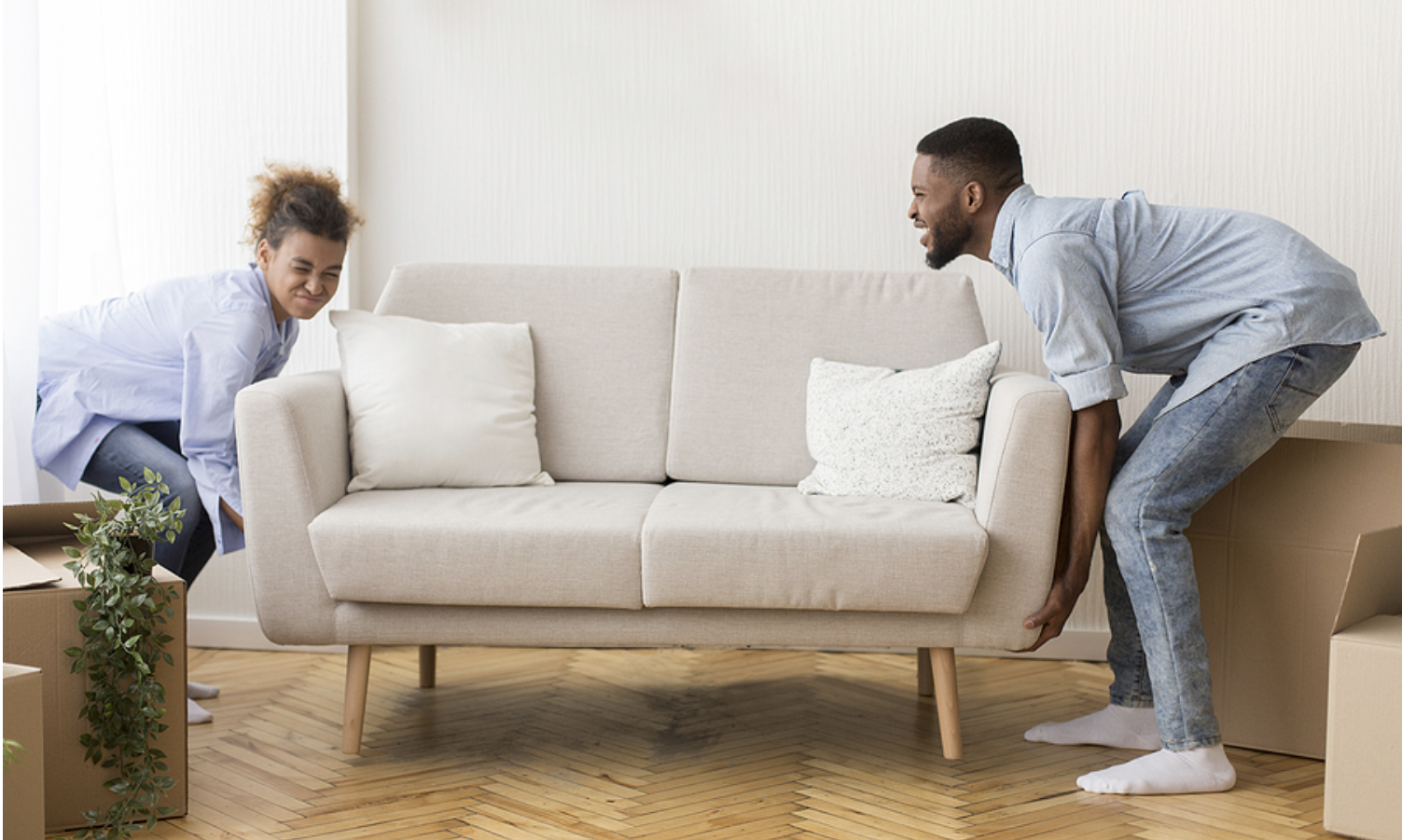 Love is costly 

El amor es costoso
 
1 Pedro 2:24 RVR1960- “quien llevó él mismo nuestros pecados en su cuerpo sobre el madero, para que nosotros, estando muertos a los pecados, vivamos a la justicia; y por cuya herida fuisteis sanados.” (Vea también Isaías 53:4)
Love is resilient
Hebrews 12:1-2 ESV- Therefore, since we are surrounded by so great a cloud of witnesses, let us also lay aside every weight, and sin which clings so closely, and let us run with endurance the race that is set before us 


El amor es resistente
Hebreos 12:1 RV60
Por tanto, nosotros también, teniendo en derredor nuestro tan grande nube de testigos, despojémonos de todo peso y del pecado que nos asedia, y corramos con paciencia la carrera que tenemos por delante,
Love is resilient
Hebrews 12:1-2 ESV- [2] looking to Jesus, the founder and perfecter of our faith, who for the joy that was set before him endured the cross, despising the shame, and is seated at the right hand of the throne of God.
El amor es resistente 
Hebreos 12:2 RV60
puestos los ojos en Jesús, el autor y consumador de la fe, el cual por el gozo puesto delante de él sufrió la cruz, menospreciando el oprobio, y se sentó a la diestra del trono de Dios.
Love is dedicated 
Hebrews 12:3 ESV- Consider him who endured from sinners such hostility against himself, so that you may not grow weary or fainthearted.


El amor esta dedicado
Hebreos 12:3 RV60
Considerad a aquel que sufrió tal contradicción de pecadores contra sí mismo, para que vuestro ánimo no se canse hasta desmayar.
Love takes the kindest view 
Phil. 4:8
Acts 15
1 Tim. 1:7



El amor toma la vista más amable.
Fil. 4:8
Hechos 15
1 Tim. 1:7
Philippians 4:8 ESV- Finally, brothers, whatever is true, whatever is honorable, whatever is just, whatever is pure, whatever is lovely, whatever is commendable, if there is any excellence, if there is anything worthy of praise, think about these things
Filipenses 4:8 RVR1960- “Por lo demás, hermanos, todo lo que es verdadero, todo lo honesto, todo lo justo, todo lo puro, todo lo amable, todo lo que es de buen nombre; si hay virtud alguna, si algo digno de alabanza, en esto pensad.”
Acts 15:37-40 ESV- [37] Now Barnabas wanted to take with them John called Mark. [38] But Paul thought best not to take with them one who had withdrawn from them in Pamphylia and had not gone with them to the work.
Hechos 15:37-40 RVR1960 - [37] “Y Bernabé quería que llevasen consigo a Juan, el que tenía por sobrenombre Marcos;[38] pero a Pablo no le parecía bien llevar consigo al que se había apartado de ellos desde Panfilia, y no había ido con ellos a la obra.
Acts 15:37-40 ESV- [39] And there arose a sharp disagreement, so that they separated from each other. Barnabas took Mark with him and sailed away to Cyprus, [40] but Paul chose Silas and departed, having been commended by the brothers to the grace of the Lord.
Hechos 15:37-40 RVR1960 - [39] Y hubo tal desacuerdo entre ellos, que se separaron el uno del otro; Bernabé, tomando a Marcos, navegó a Chipre, [40] y Pablo, escogiendo a Silas, salió encomendado por los hermanos a la gracia del Señor.
2 Timothy 4:11 ESV
Luke alone is with me. Get Mark and bring him with you, for he is very useful to me for ministry.



2 Timoteo 4:11 RV60
Sólo Lucas está conmigo. Toma a Marcos y tráele contigo, porque me es útil para el ministerio.
2 Timothy 1:7 ESV- for God gave us a spirit not of fear but of power and love and self-control.

2 Timoteo 1:7 RVR1960- “Porque no nos ha dado Dios espíritu de cobardía, sino de poder, de amor y de dominio propio.”